LHCb VELO Upgrade IIProgress meeting
1 JUL 2024
Yutaro Takahashi
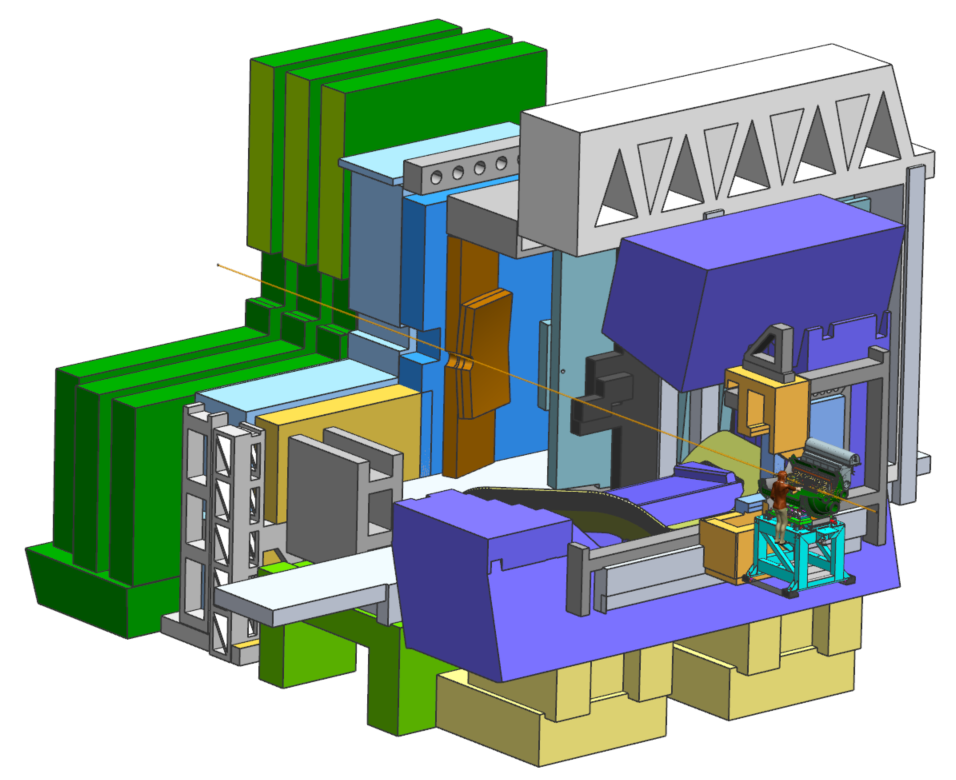 Roadmap pictures
Added beamline
Zoomed in version
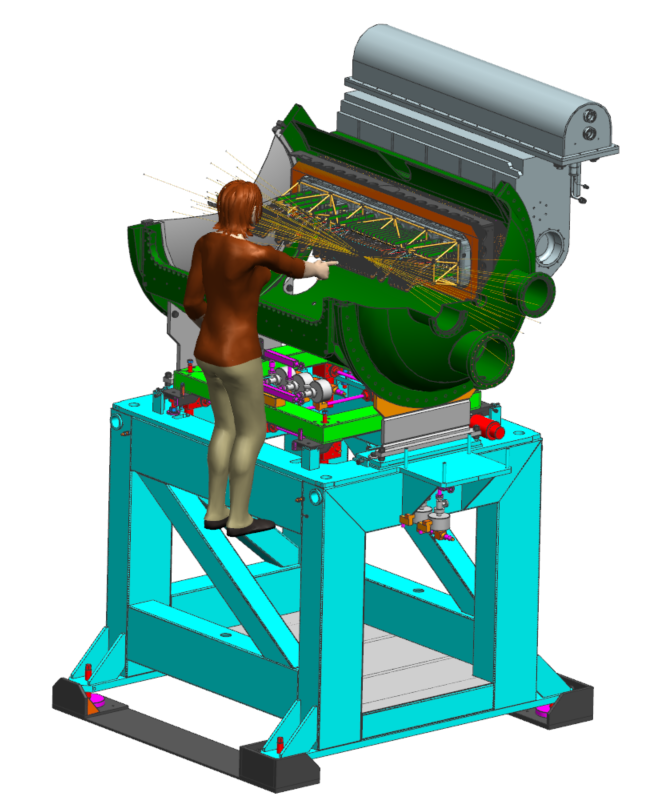 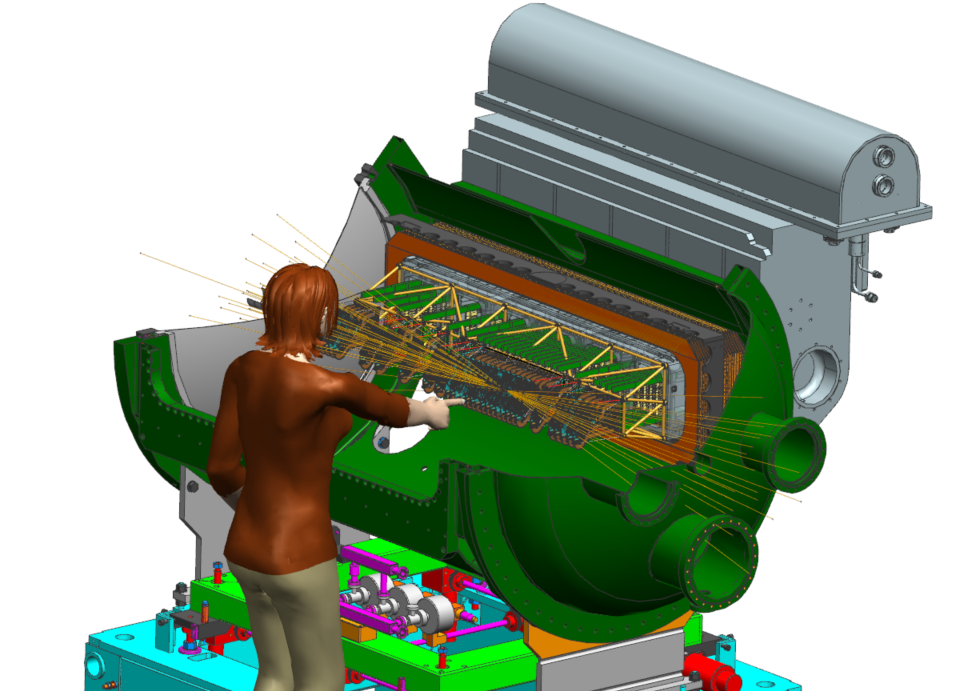 CO2 sublimation cooling
\\ad.nikhef.nl\project\mt\project\LHCb\VELO Upgrade 2\CO2 Sublimation Cooling\20240625_Experiment_4
Update
New needle valve installed by Martijn.
Two tests performed to try to quantify cooling capacity.
Data to be analyzed

Early results
Difficult to reproduce previous “successful” result
Often Blocked channels
Exit Temperature not below -58°C
CO2 at exit has high vapour content (not so much ice) 
Increasing heat input leads to increased, but stable temperature.
3,6W => -55°C, 6,4W => -53°C, 10W => -50°C
Analysis
When the other channels get clogged, the ice formed can warp the soft gasket, leading to blockage of the channel by the gasket. 
Some 
Change setting needle valve to allow lower flows (< 0,2 g/s)
Try PTFE gasket (much stiffer)
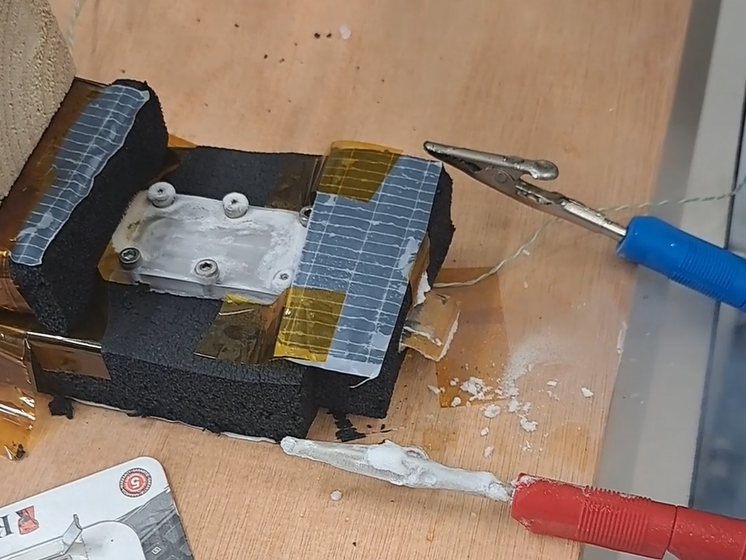 Station design with extra ring
Targets:
All modules to be placed at two independent angles (Rx and Ry)
Each station at different angle?
Minimum material
Challenges / Discussion
A gap the inner and outer ring leads to open outer ring and should not be used.
If the rotation point of the sensors is moved to the outside (to reduce material effects), this will influence the R1 of the detector.
Can we go for only one angle per sensor?
Gap
Gap
Rotation point
Beamline
Layout
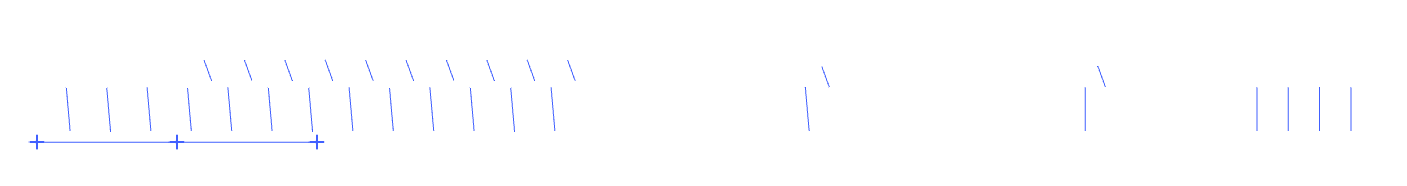 IP
IP-2σ
IP+2σ
Some updates
Number of stations is mainly determined by number of stations around IP. 
Taking 2 sigma: ±89,4 mm (=> total: ~180 mm), the pattern of the first 6 stations is repeated over the total length, with the given pitch (Dz).
The acceptance can be optimized by evenly dividing the full IP region over the number of stations.
Next week
Conceptual design of station with extra ring
(RGA setup)